Bienvenue !
9 Février 2025
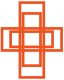 Paroisse St Michel
Entrée:  Si le père vous appelle (1/3)
1 - Si le Père vous appelle, A aimer comme il vous aime,Dans le feu de son Esprit, BIENHEUREUX ETES-VOUS !Si le monde vous appelle, à lui rendre une espéranceA lui dire son salut, BIENHEUREUX ETES-VOUS !Si l’Eglise vous appelle, A peiner pour le RoyaumeAux travaux de la moisson, BIENHEUREUX ETES-VOUS !Tressaillez de joie ! Tressaillez de joie !
Car vos noms sont inscrits pour toujours dans les cieux !
Tressaillez de joie ! Tressaillez de joie !
Car vos noms sont inscrits dans le cœur de Dieu !
Entrée:  Si le père vous appelle (2/3)
2 - Si le Père vous appelle, à la tâche des apôtres,En témoins du seul Pasteur, BIENHEUREUX ETES-VOUS !Si le monde vous appelle, l’accueil et au partagePour bâtir son unité, BIENHEUREUX ETES-VOUS !Si l’Eglise vous appelle, A répandre l’EvangileEn tout point de l’univers, BIENHEUREUX ETES-VOUS !Tressaillez de joie ! Tressaillez de joie !
Car vos noms sont inscrits pour toujours dans les cieux !
Tressaillez de joie ! Tressaillez de joie !
Car vos noms sont inscrits dans le cœur de Dieu !
Entrée:  Si le père vous appelle (3/3)
3 - Si le Père vous appelle, A parler de ses merveilles,A conduire son troupeau, BIENHEUREUX ETES-VOUS !Si le monde vous appelle, A marcher vers la lumièrePour trouver la vérité, BIENHEUREUX ETES-VOUS !Si l’Eglise vous appelle, A semer avec patiencePour que lève un blé nouveau, BIENHEUREUX ETES-VOUS !Tressaillez de joie ! Tressaillez de joie !
Car vos noms sont inscrits pour toujours dans les cieux !
Tressaillez de joie ! Tressaillez de joie !
Car vos noms sont inscrits dans le cœur de Dieu !
Prière pénitentielle
Je confesse à Dieu tout puissant, Je reconnais devant vous, frères et sœurs, que j'ai péché, en pensée, en parole, par action et par omission. Oui, j'ai vraiment péché. C'est pourquoi je supplie la Bienheureuse Vierge Marie, les anges et tous les saints, et vous aussi, frères et sœurs , de prier pour moi le Seigneur notre Dieu.
Kyrie: Messe de St Jean
Kyrie eleison
Christe eleison
Kyrie eleison
Gloria:  Messe de Saint Jean (1/2)
Gloria, gloria, in Excelsis Deo ! 
Gloria, gloria, in Excelsis Deo ! 

Et paix sur la terre aux hommes qui l’aiment! 
Nous te louons, nous te bénissons, Nous t'adorons, nous te glorifions, 
Nous te rendons grâce pour ton immense gloire
Seigneur Dieu, roi du ciel, Dieu le Père tout-puissant.
Seigneur, Fils unique, Jésus Christ,
Seigneur Dieu, Agneau de Dieu, le Fils du Père ;
Gloria:  Messe de Saint Jean (2/2)
Toi qui enlèves les péchés du monde, prends pitié de nous ;
Toi qui enlèves les péchés du monde, reçois notre prière ;
Toi qui es assis à la droite du Père, prends pitié de nous.
Car toi seul es saint, toi seul es Seigneur,
Toi seul es le Très-Haut : Jésus Christ,
avec le Saint-Esprit
Dans la gloire de Dieu le Père. Amen. 

Gloria, gloria, in Excelsis Deo ! 
Gloria, gloria, in Excelsis Deo !
LITURGIE DE LA PAROLE
Première lecture 
« Me voici : envoie-moi ! » (Is 6, 1-2a.3-8)_



Psaume : Ps 137 (138), 1-2a, 2bc-3, 4-5, 7c-8

		R/ Je te chante, Seigneur, en présence des anges. (cf. Ps137, 1c), 1)
Deuxième lecture
« Voilà ce que nous proclamons, voilà ce que vous croyez » (1 Co 15, 1-11)
LITURGIE DE LA PAROLE
Alleluia
Alléluia, Alléluia, Alleluia.
Alléluia, Alléluia, Alleluia.
« Venez à ma suite, dit le Seigneur,
et je vous ferai pêcheurs d’hommes. »
(cf. Mt 4, 19) 
Alléluia, Alléluia, Alleluia.
Alléluia, Alléluia, Alleluia.

Évangile 
« Laissant tout, ils le suivirent. » 
(Lc 5, 1-11)
PROFESSION DE FOI: CREDO
Je crois en Dieu, le Père tout-puissant, créateur du ciel et de la terre; 
et en Jésus-Christ, son Fils unique, notre Seigneur, 
qui a été conçu du Saint-Esprit, est né de la Vierge Marie, 
a souffert sous Ponce Pilate, a été crucifié, est mort et a été enseveli, 
est descendu aux enfers, le troisième jour, est ressuscité des morts, 
est monté aux cieux, est assis à la droite de Dieu 
le Père tout-puissant, d’où il viendra juger les vivants et les morts. 
Je crois en l’Esprit-Saint, à la sainte Eglise catholique,
à la communion des saints, à la rémission des péchés,
à la résurrection de la chair, à la vie éternelle.Amen
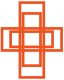 Prière Universelle
Viens, Emmanuel ! Viens, viens parmi nous !
Viens, Emmanuel ! Viens, viens nous sauver !
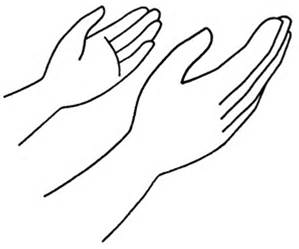 Offertoire: 


Ballade de Mathias Nagel – Ludovic Werly
Prière sur les offrandes
Le célébrant dit:
Priez, frères et soeurs: que mon sacrifice, qui est aussi le vôtre, soit agréable à Dieu le Père Tout-puissant

Le peuple se lève et répond:
“Que le Seigneur reçoive de vos mains ce sacrifice à la louange et à a gloire de son nom, pour notre bien et celui de toute l’Eglise.”
Sanctus : Messe Saint Boniface
Sanctus, Sanctus, Sanctus, Deus Sabaoth 

Pleni sunt caeli et terra gloria tua
Hosanna in excelsis deo
hosanna in excelsis   (bis)

Benedictus qui venit in nomine domini Hosanna in excelsis deo
hosanna in excelsis   (bis)
Prière eucharistique, acclamation du mystère de la foi
Le célébrant dit:
Il est grand le mystère de la foi

Le peuple  répond:

“Nous annonçons ta mort, Seigneur Jésus, nous proclamons ta réssurection, nous attendons ta venue dans la gloire”
Notre Père (Glorious) chanté
Notre Père qui es aux cieux, 
que ton Nom soit sanctifié, que ton règne vienne;
Que ta volonté soit faite, sur la terre comme au ciel. Donne-nous aujourd’hui notre pain de ce jour,Pardonne-nous nos offenses, comme nous pardonnons aussi à ceux qui nous ont offensés. 
Ne nous laisse pas entrer en tentation,Mais délivre-nous du mal.
Car c’est a Toi, qu’appartiennent le règne la puissance et la gloire, pour les siècles des siècles, 
Amen.
Agneau de Dieu: Messe Saint Boniface
Agnus Dei qui tollis pecca mundi, 
miserere nobis (bis)

Agnus Dei qui tollis pecca mundi, 
dona nobis pacem
Nous souhaitons vous rappeler que seules les personnes ayant fait leur première communion sont autorisées à communier. Dans le cas contraire, vous êtes invités à vous présenter les bras croisés sur le torse pour recevoir une bénédiction.
 
友情提示：只有己经初领圣体的基督徒教友才可以领受圣体。如果您这没有初领圣体，您可以双手交叉成 X 形，置于胸前，前往接受祝福。
 
Please be reminded that only baptized christians who have received First Holy Communion may receive Holy Communion. If you have not received First Holy Communion, you may approach the alter with your hands folded across the chest in an X in order to receive a blessing.
Communion: Voici le corps et le sang du Seigneur (1/4)
Voici le corps et le sang du Seigneur
La coupe du Salut et le pain de la Vie.
Dieu immortel se donne en nourriture
Pour que nous ayons la vie éternelle.
1- Au moment de passer vers le Père
Le Seigneur prit du pain et du vin
Pour que soit accompli le mystère
Qui apaise à jamais notre faim.
Communion: Voici le corps et le sang du Seigneur (2/4)
Voici le corps et le sang du Seigneur
La coupe du Salut et le pain de la Vie.
Dieu immortel se donne en nourriture
Pour que nous ayons la vie éternelle.
2- Dieu se livre lui-même en partage
Par amour pour son peuple affamé.
Il nous comble de son héritage
Afin que nous soyons rassasiés.
Communion: Voici le corps et le sang du Seigneur (3/4)
Voici le corps et le sang du Seigneur
La coupe du Salut et le pain de la Vie.
Dieu immortel se donne en nourriture
Pour que nous ayons la vie éternelle.
3. C’est la foi qui nous fait reconnaître
Dans ce pain et ce vin consacrés,
La présence de Dieu notre Maître,
Le Seigneur Jésus ressuscité.
Communion: Voici le corps et le sang du Seigneur (4/4)
Voici le corps et le sang du Seigneur
La coupe du Salut et le pain de la Vie.
Dieu immortel se donne en nourriture
Pour que nous ayons la vie éternelle.
4. Que nos langues sans cesse proclament
La merveille que Dieu fait pour nous.
Aujourd’hui il allume une flamme,
Afin que nous l’aimions jusqu’au bout.
Sortie: Qu’exulte tout l’univers (1/3)
R/ Qu’exulte tout l’univers, que soit chantée en tous lieux, La puissance de Dieu.Dans une même allégresse, terre et cieux dansent de joie, Chantent alléluia !
1. Par amour des pécheursLa lumière est venue ;Elle a changé les cœursDe tous ceux qui l’ont reconnue.
Sortie: Qu’exulte tout l’univers (2/3)
R/ Qu’exulte tout l’univers, que soit chantée en tous lieux, La puissance de Dieu.Dans une même allégresse, terre et cieux dansent de joie, Chantent alléluia !
2. Vous étiez dans la nuit,Maintenant jubilezDieu vous donne la vie ;Par amour, il s’est incarné.
Sortie: Qu’exulte tout l’univers (3/3)
R/ Qu’exulte tout l’univers, que soit chantée en tous lieux, La puissance de Dieu.Dans une même allégresse, terre et cieux dansent de joie, Chantent alléluia !
3. Exultez, rendez gloire,Chantez que Dieu est bon,Christ est notre victoire,Il est notre résurrection.
Bon dimanche à tous !
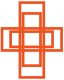 Paroisse St Michel